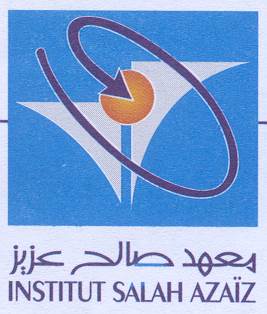 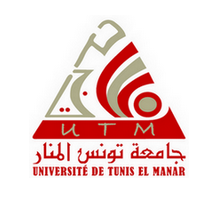 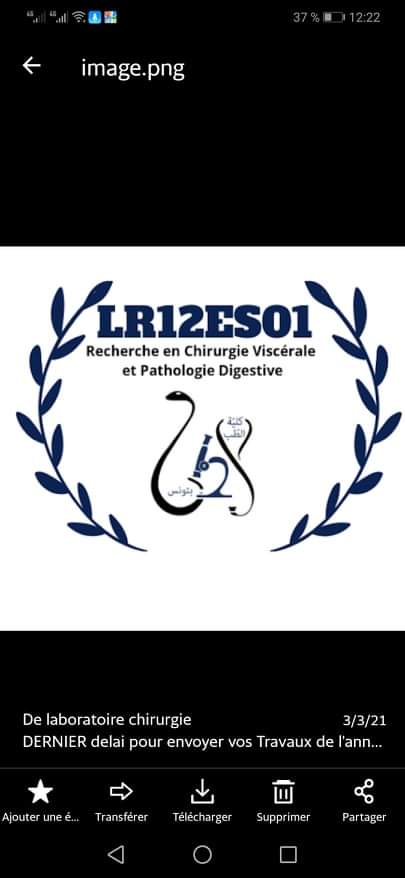 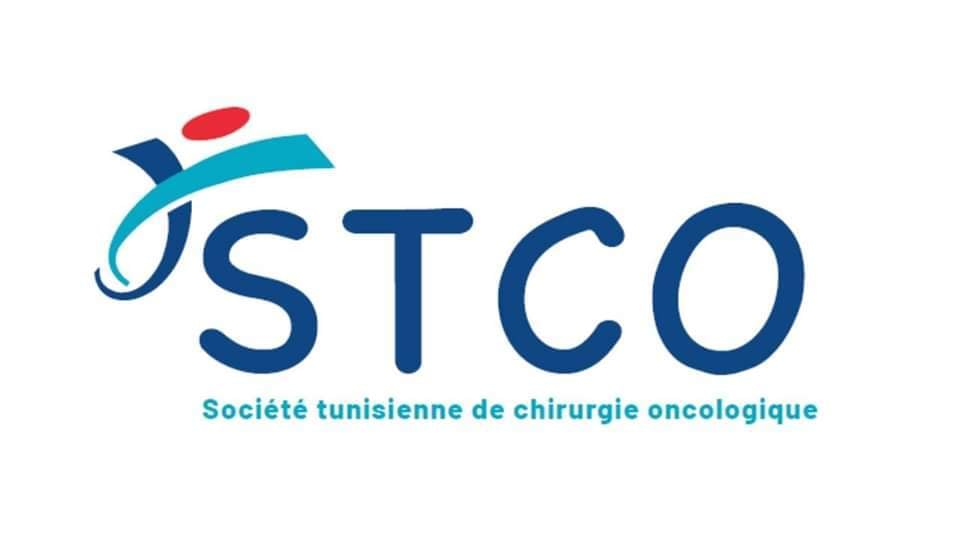 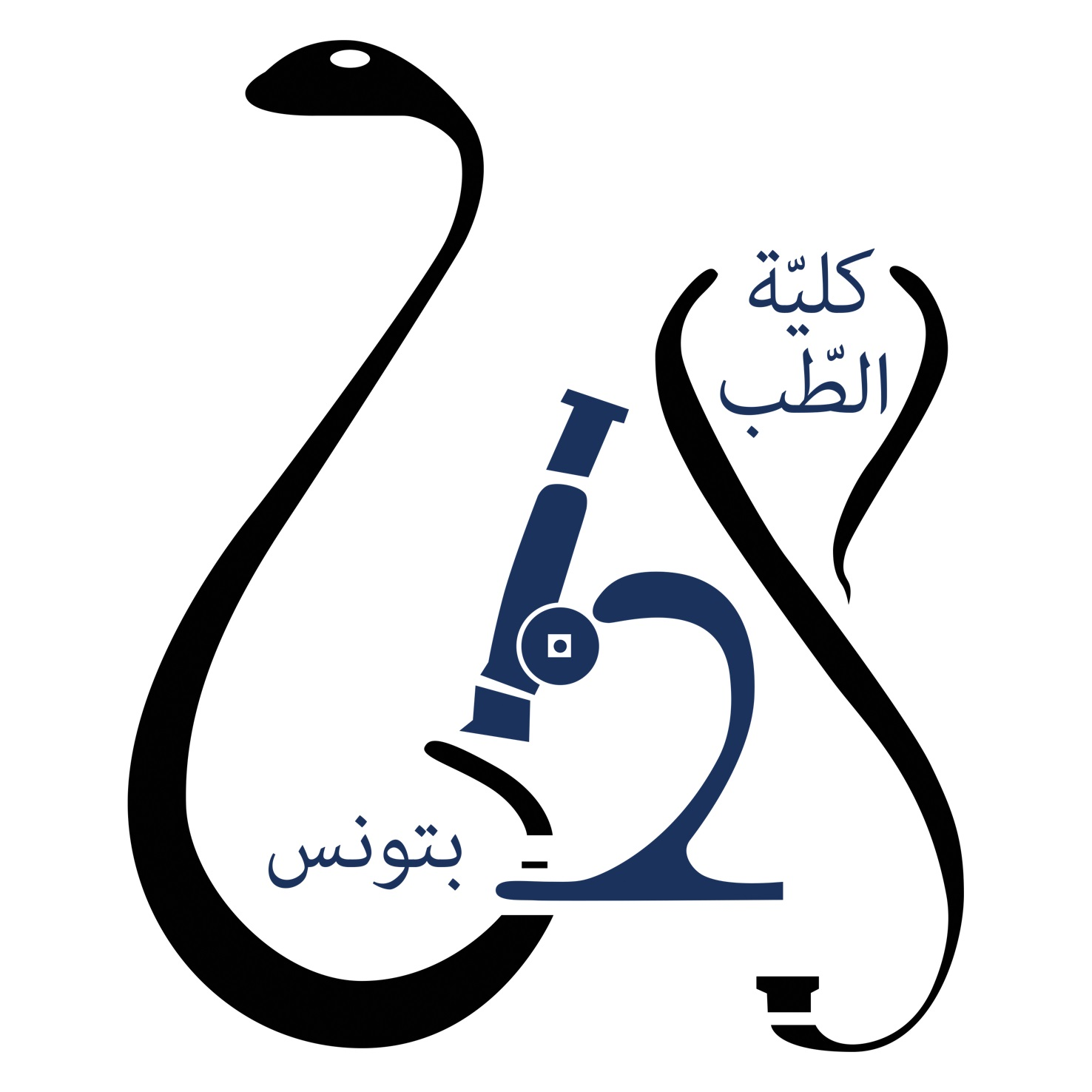 LA SOCIÉTÉ TUNISIENNE DE CHIRURGIE ONCOLOGIQUE (STCO) ORGANISE S/S L’EGIDE DE LA FACULTE DE MEDECINE DE TUNIS
 UNE
MASTERCLASS DE CHIRURGIE MINI-INVASIVE
 DES CANCERS GYNÉCOLOGIQUES
Webinar hybride,7 JANVIER 2022, faculté de médecine de Tunis
Conférences
Forums vidéos
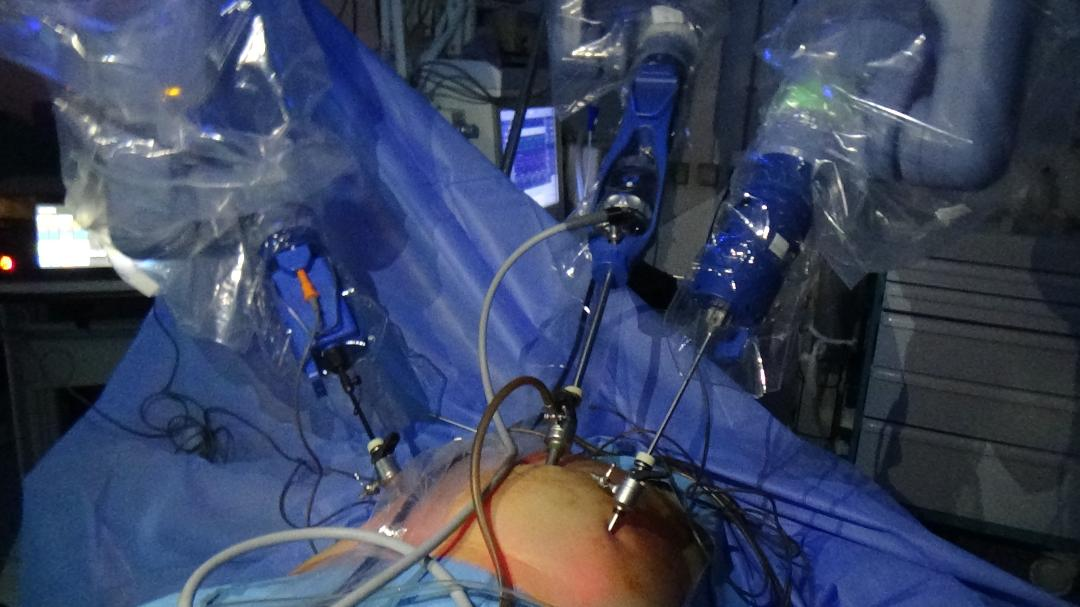 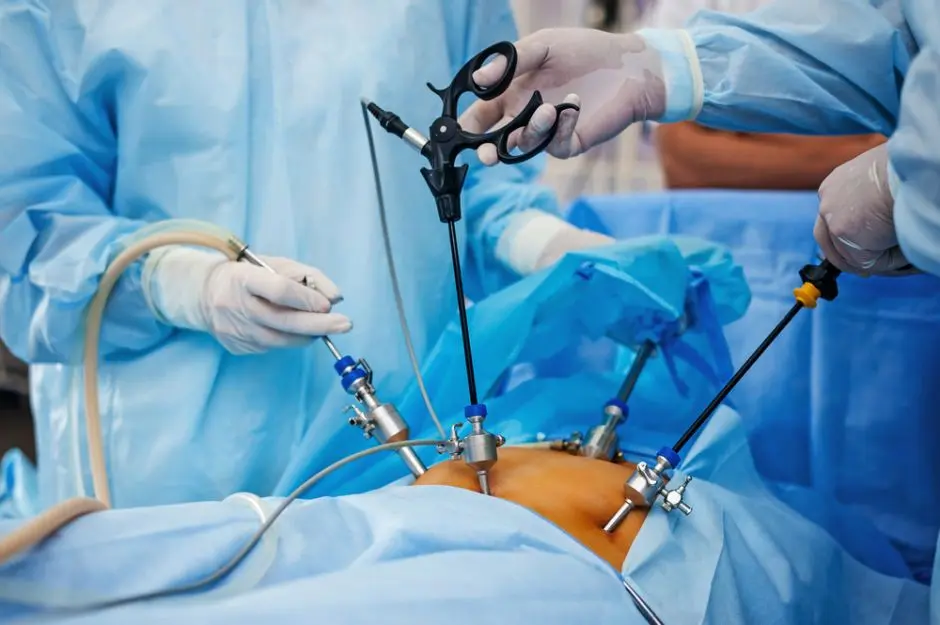 Ateliers sur trainer
INVITÉS
                                               Frédéric MARCHAL 
                            (Institut de cancérologie de Lorraine, Nancy)

    Faouzi CHEBBI ( Tunisie)

                                                Eric LAMBAUDIE
                                 (Institut Paoli Calmettes, Marseille)

                                                Eric LEBLANC 
                                          (Centre Oscar Lambret, Lille)

                                                Setheme Daniele MOSEHLE
                                                        (Afrique du sud) 

                                                Amine MAKNI ( Tunisie)

                                                Sassi BOUGHIZANE (Tunisie)

                                                Leila ATTIA (Tunisie)

                                                Wajih DOUGAZ (Tunisie)
THEMES  
Cancer du col utérin 
Cancer de l’ovaire 
Cancer de l’endomètre 
Cancer de la vulve
Coordinateur,inscription : Dr SLIMANE Maher 
stco.asso@gmail.com    Tél: 98442023
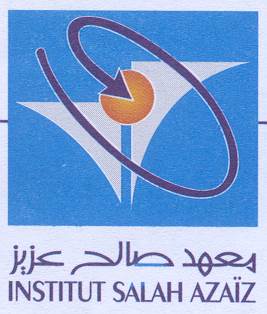 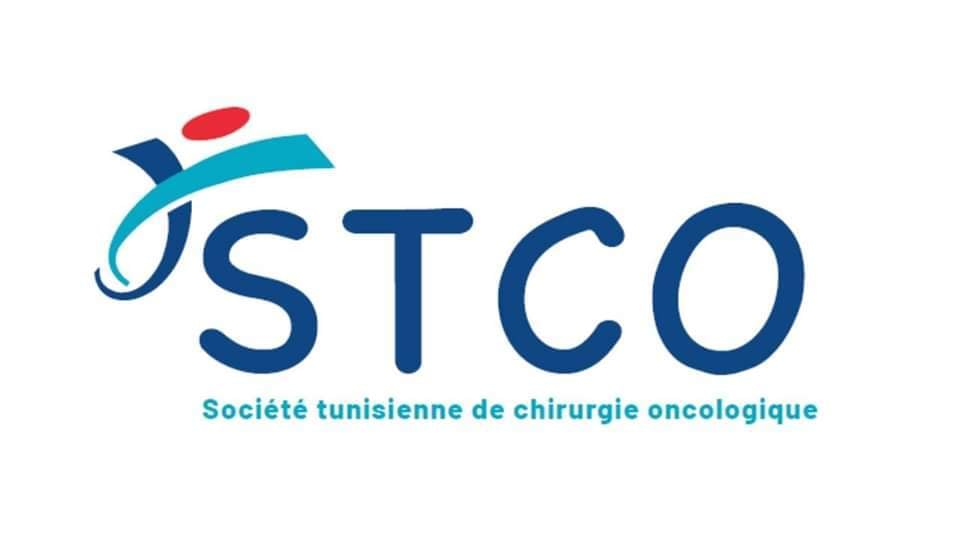 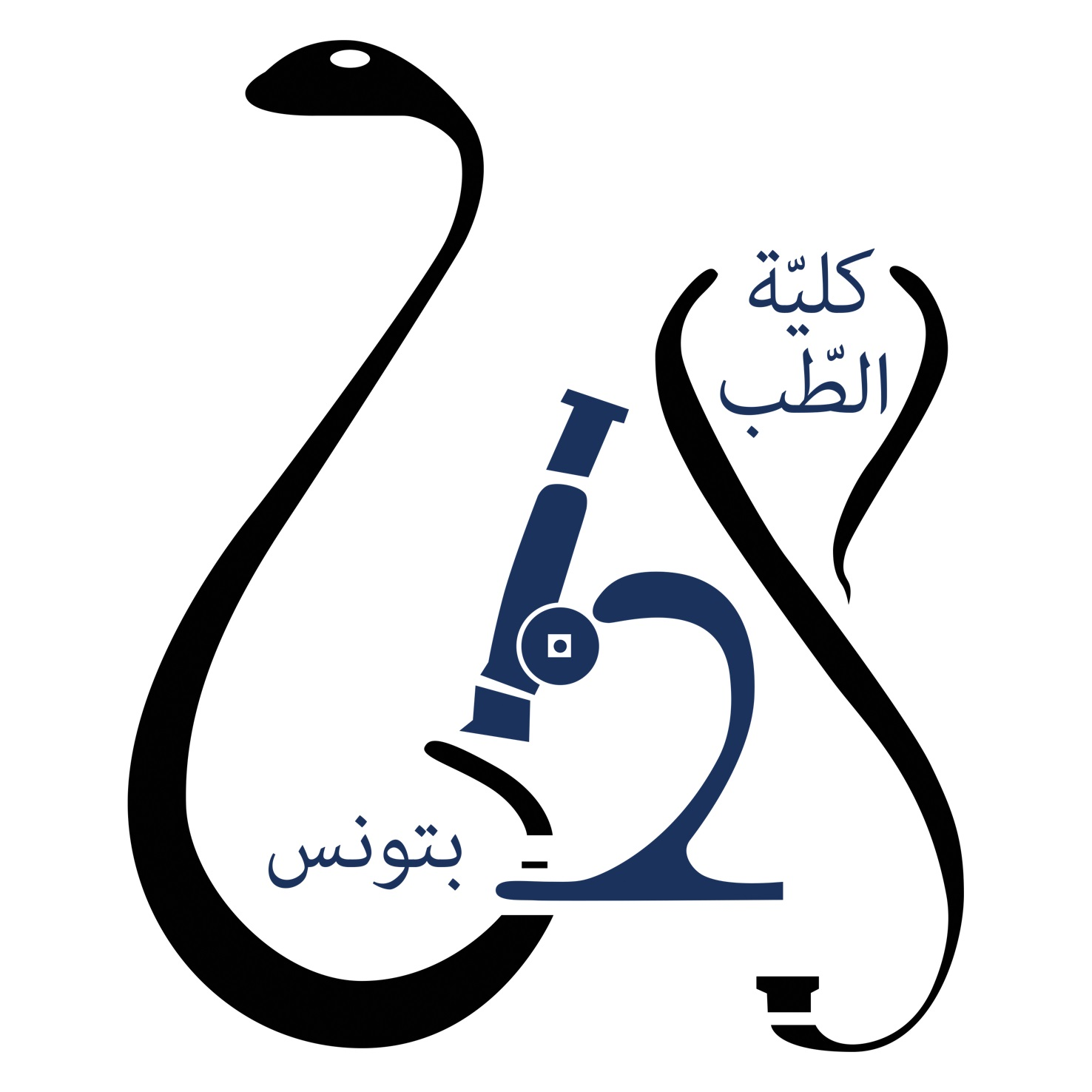 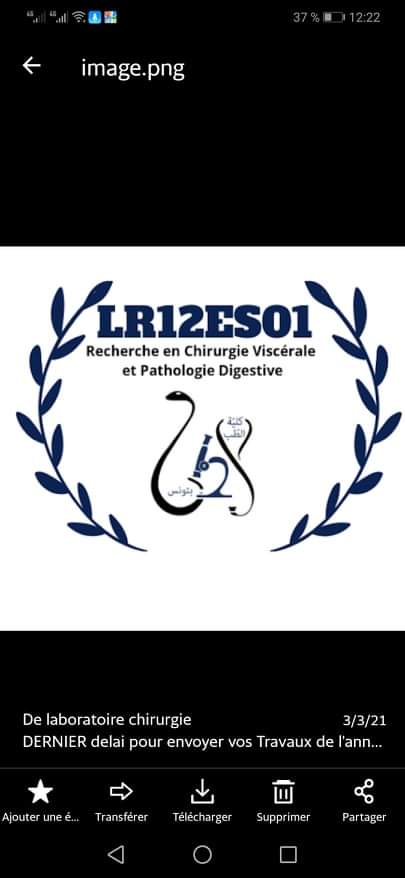 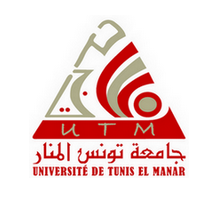 MASTERCLASS DE CHIRURGIE MINI-INVASIVE
 DES CANCERS GYNÉCOLOGIQUES
Webinar Hybride: 7 JANVIER 2022, faculté de médecine de Tunis
PROGRAMME